স্বাগতম
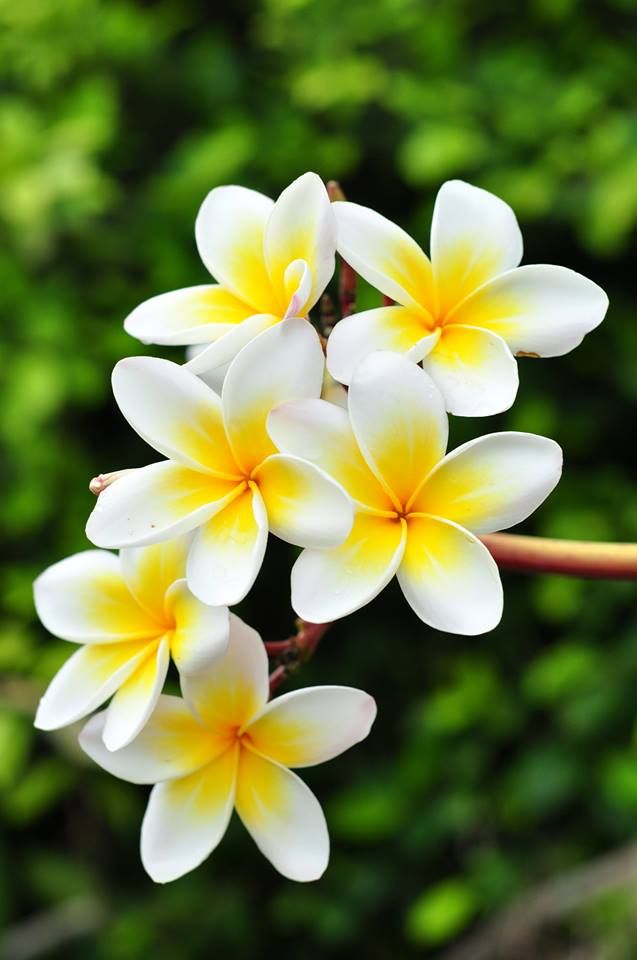 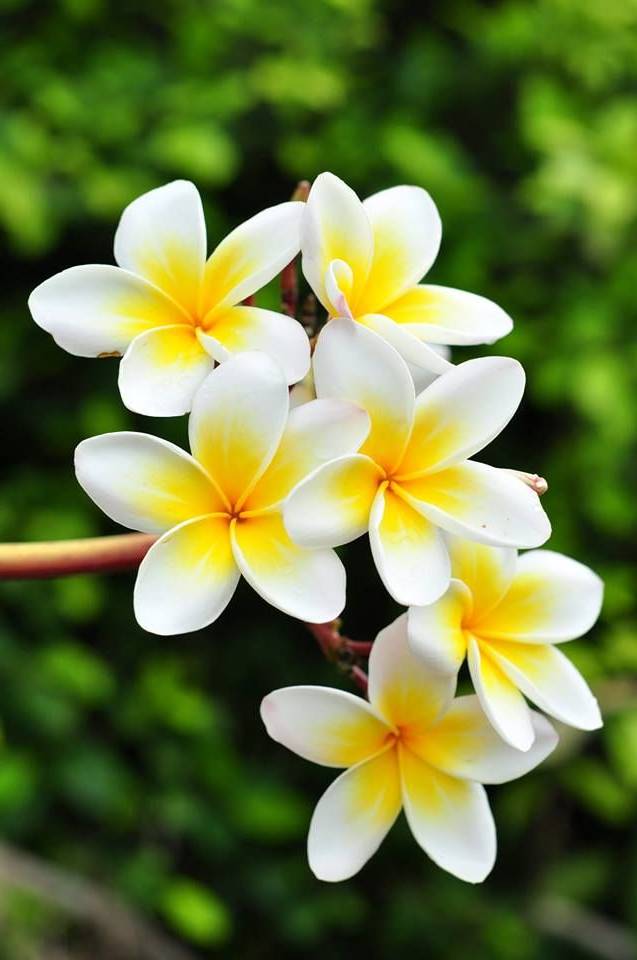 পরিচিতি
পাঠ পরিচিতি 
শ্রেণি: ৮ম
বিষয়: বাংলা ১ম পত্র
অধ্যায় – 3
সময়: ৫০ মিনিট
শিক্ষক পরিচিতি 


জাহিদুল ইসলাম
সহকারী শিক্ষক 
নলিয়ান মাধ্যমিক বিদ্যালয়
দাকোপ, খুলনা
মোবাঃ নং- ০১৯৪৩৫১৩৬৪৬
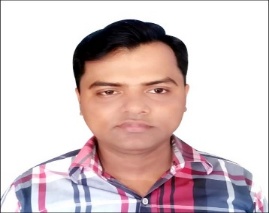 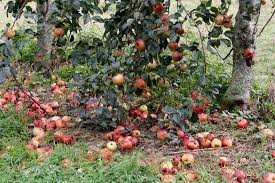 [Speaker Notes: গাছ থেকে ঝড়ে পড়া আপেল গুলো দেখিয়ে শিক্ষাথীদের নিকট থেকে পড়ে পাওয়া শিরোনামটি নিয়ে আসবো]
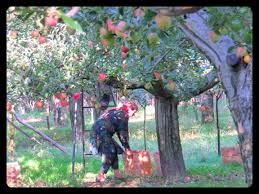 পড়ে পাওয়া
বিভূতিভূষণ বন্দ্যোপাধ্যায়
তৃতীয় অংশ-
(বর্ষা পড়ে গেল---- কথাও বেরুল না)
শিখনফল
এ পাঠ শেষে শিক্ষার্থীরা ...............
১। নতুন নতুন শব্দের অর্থ বলতে ও বাক্যে প্রয়োগ করতে পারবে।

২। বন্যায় দরিদ্র মানুষের দুর্দশা সম্পর্কে ব্যাখ্যা করতে পারবে।

৩। ভাল কাজ করার আনন্দানুভুতি সম্পর্কে বর্ণনা করতে পারবে।
আদর্শ পাঠ
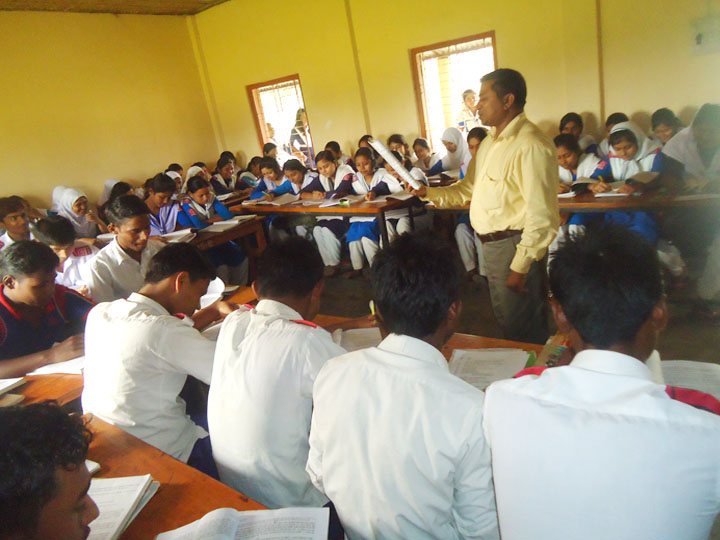 সরব পাঠ
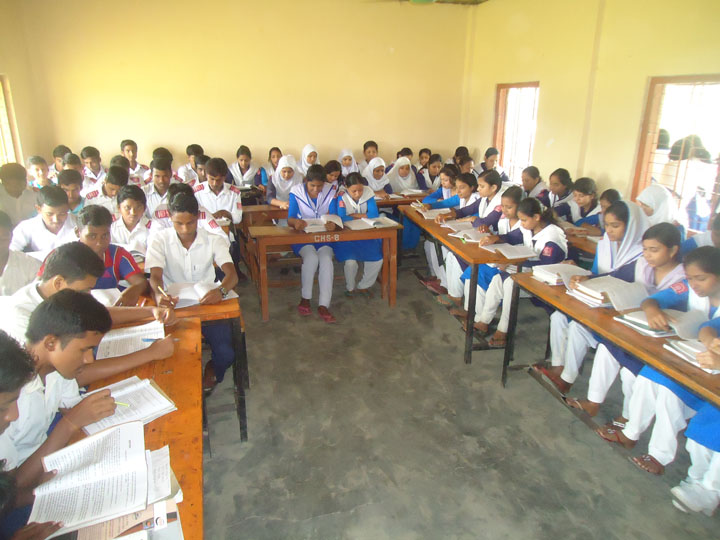 শব্দার্থ
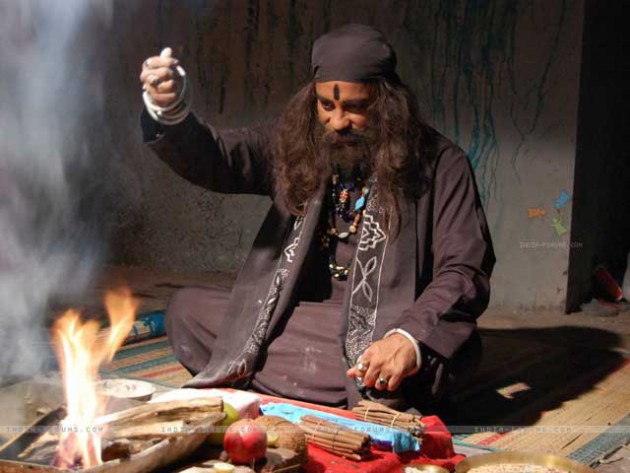 তান্ত্রিক হিন্দু সম্প্রদায়।
কাপালি  =
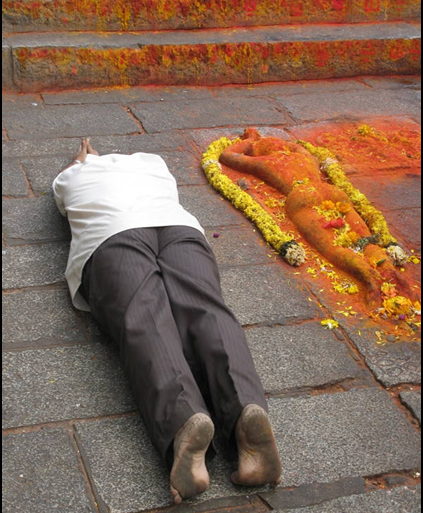 মাটিতে পড়ে সাষ্টাঙ্গে প্রণাম।
দন্ডবৎ  =
শব্দার্থ
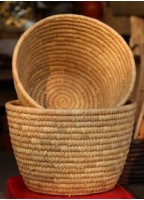 ধান, গম ইত্যাদির পরিমাপবিশেষ। ধান মাপার বেতের ঝুড়ি বা পাত্র।
আড়ি  =
একক কাজ
কাপালি, দন্ডবৎ, আড়ি শব্দগুলো দিয়ে 
২টি করে বাক্য গঠন কর।
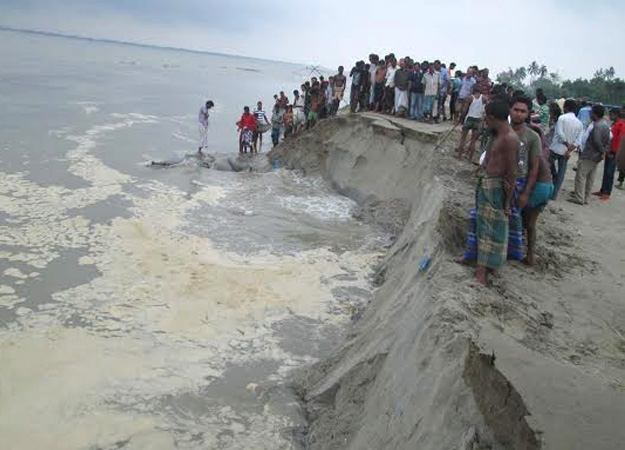 নদীতে এলো ভীষণ বন্যা
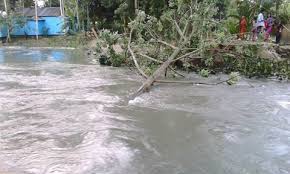 বড় বড় গাছ ভেসে যেতে দেখা গেল নদীর স্রোতে
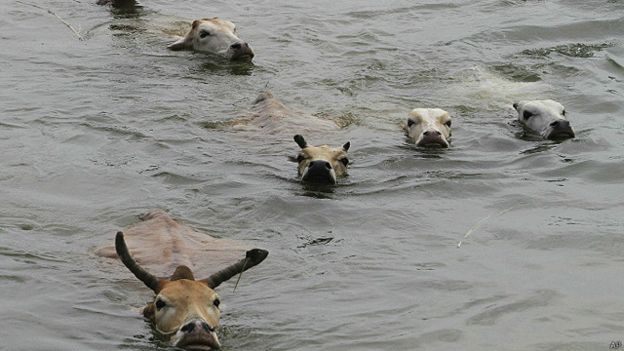 গরুও ভেসে যেতে দেখা গেল নদীর স্রোতে
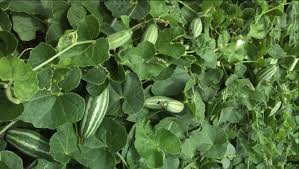 নদীর চরে চমৎকার পটলের আবাদ
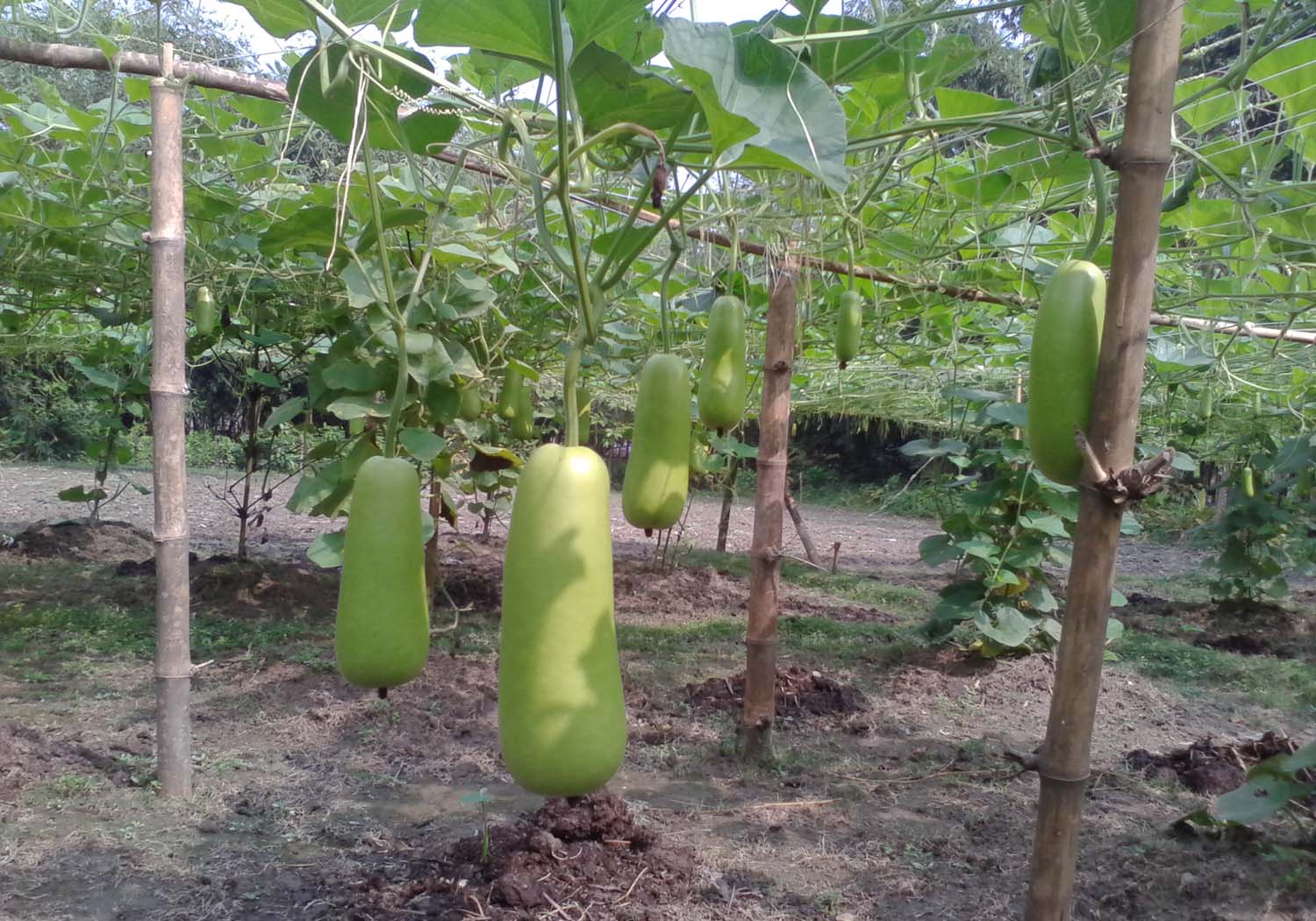 নদীর চরে চমৎকার লাউ-কুমড়োর মাচা
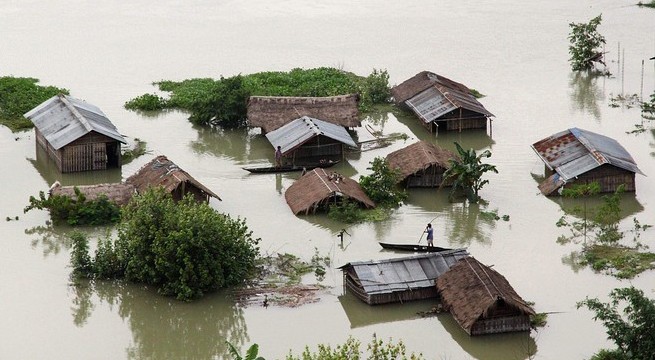 নদীর চরের চালা ঘরগুলো নদীর জলে ভেসে গেল
জোড়ায় কাজ
বন্যায় চরের বাসিন্দাদের অবস্থা 
কেমন হয়েছিল বর্ণনা কর।
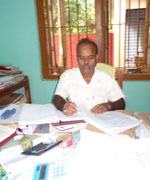 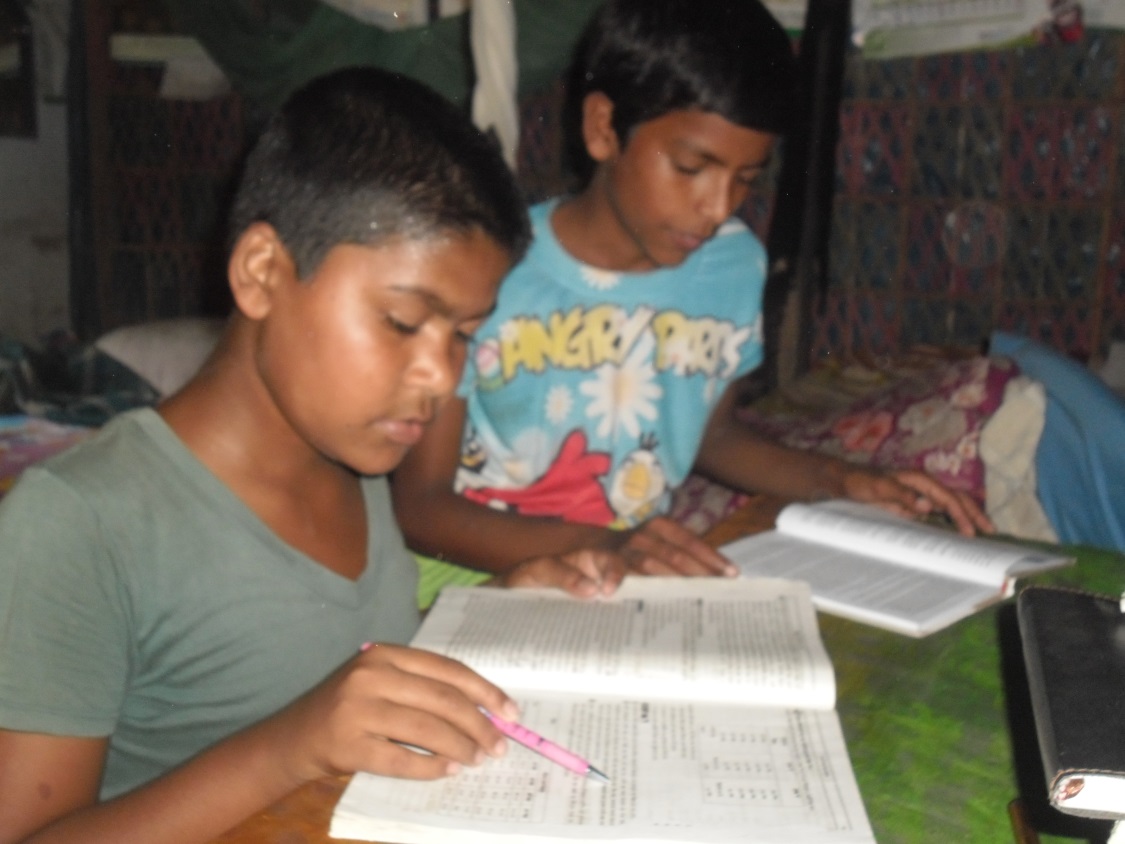 বাবা বসে জমাজমির হিসেব দেখছেন
দু ভাই বাবার কড়া শাসনে বই পড়ছে
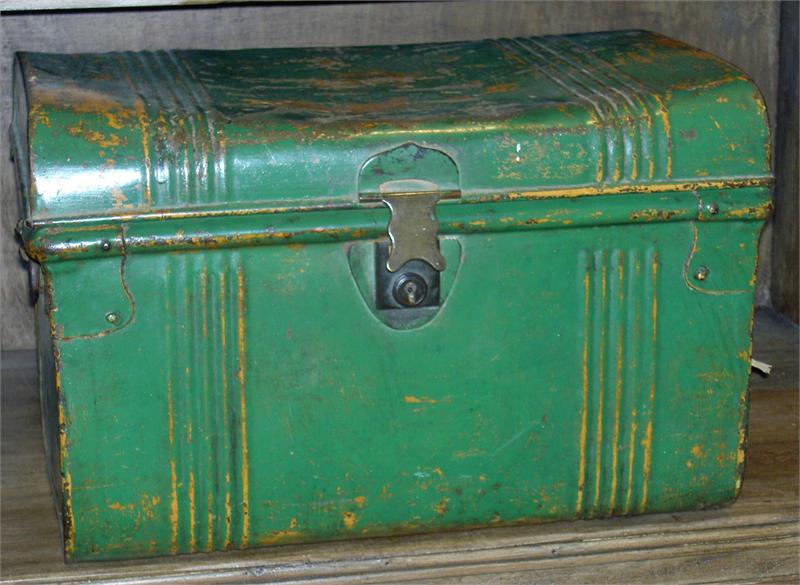 প্রায় আড়াই শো টাকার গহনা আর পটল বেচা নগদ টাকা পঞ্চাশটি ছিল ঐ টিনের বাক্সে
দলগত কাজ
কুড়িয়ে পাওয়া জিনিষ সঠিক ব্যক্তিকে 
ফিরিয়ে দেওয়ার জন্য তোমরা
কী উপায় অবলম্বন করবে?
মূল্যায়ন
* দন্ডবৎ শব্দের অর্থ কী?
* আড়ি শব্দের অর্থ কী?
* টিনের বাক্সের মধ্যে কি কি ছিল?
তুমি কোন ভাল কাজ করলে তোমার যে
অনুভুতি হবে তার উপরে একটি গল্প
লিখে আনবে।
বাড়ির কাজ
সবাইকে ধন্যবাদ